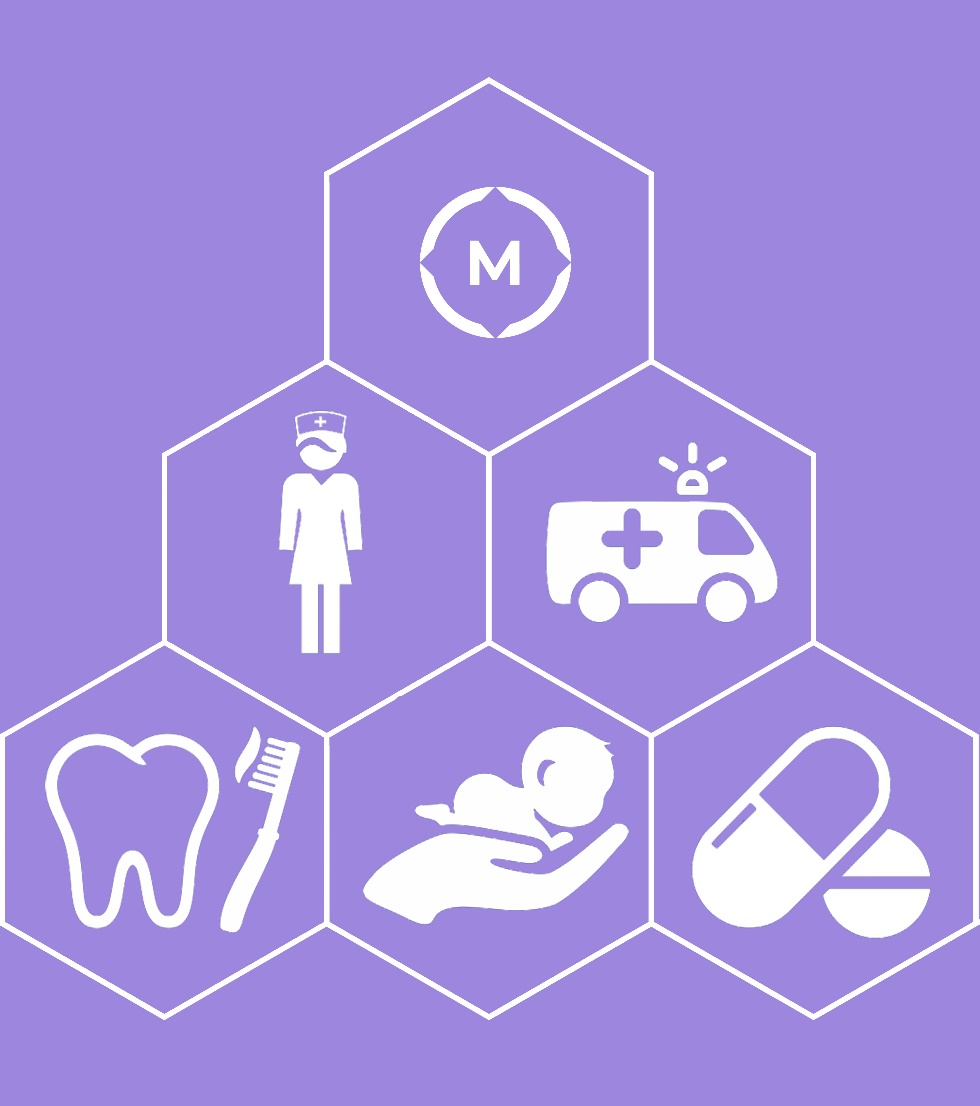 Образовательно-отраслевой кластер
Здравоохранение
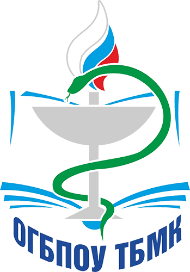 Ложкина Т.Ю.
Образовательно-отраслевой кластер
ОБРАЗОВАТЕЛЬНО-ОТРАСЛЕВОЙ КЛАСТЕР - ОБЪЕДИНЕНИЕ
КООРДИНАЦИЯ УСИЛИЙ ДЛЯ ОБЪЕДИНЕНИЯ РЕСУРСОВ ОРГАНИЗАЦИЙ В КЛАСТЕРАХ
ОБЛАСТНЫХ ГОСУДАРСТВЕННЫХ ПОО, ПОДВЕДОМСТВЕННЫХ ДЕПАРТАМЕНТУ СПО ТОМСКОЙ ОБЛАСТИ
ПОТЕНЦИАЛЬНЫХ РАБОТОДАТЕЛЕЙ ОБУЧАЮЩИХСЯ
ФЕДЕРАЛЬНЫХ ИСПОЛНИТЕЛЬНЫХ ОРГАНОВ ГОСУДАРСТВЕННОЙ ВЛАСТИ
ОРГАНОВ ГОСУДАРСТВЕННОЙ ВЛАСТИ ТОМСКОЙ ОБЛАСТИ
ОРГАНОВ МЕСТНОГО САМОУПРАВЛЕНИЯ МУНИЦИПАЛЬНЫХ ОБРАЗОВАНИЙ ТОМСКОЙ ОБЛАСТИ
НЕКОММЕРЧЕСКИХ ОРГАНИЗАЦИЙ
ИСПОЛЬЗОВАНИЕ ПРЕИМУЩЕСТВ ВНУТРИКЛАСТЕРНОГО ВЗАИМОДЕЙСТВИЯ
ЦЕЛИ
РАЗВИТИЕ В ТОМСКОЙ ОБЛАСТИ СИСТЕМЫ СПО И ПРОФЕССИОНАЛЬНОГО ОБУЧЕНИЯ
МОДЕРНИЗАЦИЯ ОБЛАСТНЫХ ГОСУДАРСТВЕННЫХ ПРОФЕССИОНАЛЬНЫХ ОРГАНИЗАЦИЙ, ВХОДЯЩИХ В КЛАСТЕР, ПОСРЕДСТВОМ РАЗВИТИЯ ИХ МАТЕРИАЛЬНО-ТЕХНИЧЕСКОЙ БАЗЫ
ПОВЫШЕНИЕ КАЧЕСТВА ОБУЧЕНИЯ НА ОСНОВЕ ИНТЕГРАЦИИ ОБРАЗОВАНИЯ И ПРОИЗВОДСТВА, ЭКСПЕРТИЗЫ ПРОЕКТОВ, ОБРАЗОВАТЕЛЬНЫХ ПРОГРАММ, УЧЕБНЫХ ПЛАНОВ И МЕТОДИЧЕСКИХ ДОКУМЕНТОВ
ПОДГОТОВКА ВЫПУСКНИКОВ ОБЛАСТНЫХ ГОСУДАРСТВЕННЫХ ПРОФЕССИОНАЛЬНЫХ ОРГАНИЗАЦИЙ, ВХОДЯЩИХ В КЛАСТЕР, ПОД КОНКРЕТНОЕ РАБОЧЕЕ МЕСТО
МОНИТОРИНГ РЫНКА ТРУДА ТОМСКОЙ ОБЛАСТИ И ПРОГНОЗИРОВАНИЯ ЕГО ПОТРЕБНОСТЕЙ В АСПЕКТЕ КОЛИЧЕСТВА
И КАЧЕСТВА РАБОЧЕЙ СИЛЫ
ПОВЫШЕНИЕ ПРИВЛЕКАТЕЛЬНОСТИ ОБЛАСТНЫХ ГОСУДАРСТВЕННЫХ ПРОФЕССИОНАЛЬНЫХ ОРГАНИЗАЦИЙ, ВХОДЯЩИХ В КЛАСТЕР, ДЛЯ ВЫПУСКНИКОВ ОБЩЕОБРАЗОВАТЕЛЬНЫХ ОРГАНИЗАЦИЙ
РАЗВИТИЕ МЕХАНИЗМОВ ГОСУДАРСТВЕННО-ЧАСТНОГО ПАРТНЕРСТВА С УЧАСТИЕМ ОРГАНИЗАЦИЙ, ВХОДЯЩИХ В КЛАСТЕР
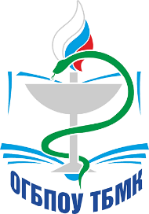 РАСПОРЯЖЕНИЕ ДЕПАРТАМЕНТА ПРОФЕССИОНАЛЬНОГО ОБРАЗОВАНИЯ ОТ 26.10.2020 №465
Состав Координационного советаобразовательно-отраслевого кластера Здравоохранения
Представители
работодателей
Органы государственной 
власти Томской области
Областные ПОО
Департамент здравоохранения 
Томской области
ОГБПОУ «ТБМК»
ОГАУЗ «Колпашевская 
районная больница»
КФ ОГБПОУ «ТБМК»
ОГАУЗ «Шегарская 
районная больница»
Общеобразовательные
организации
ОГАУЗ «Поликлиника №1» 
города Томска
МБОУ «Мирненская СОШ» 
Томского района Томской области
ОГАУЗ «Родильный дом имени 
Н.А. Семашко города Томска
МБОУ «СОШ №4 имени Е.А. Жданова» 
города Колпашево
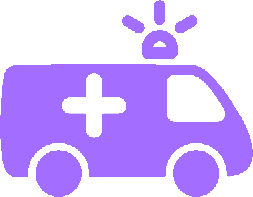 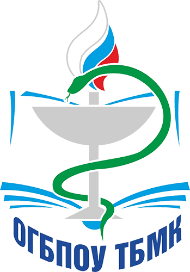 Состав Экспертного совета образовательно-отраслевого кластера Здравоохранения
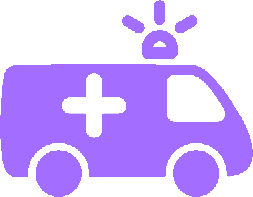 Калянова Татьяна Александровна, заместитель директора по Учебно-методической и воспитательной работе;
Марахонич Ольга Владиславовна, главная медицинская сестра ОГАУЗ «Больница №2»;
Юнгейм Наталия Юрьевна, главная медицинская сестра ОГАУЗ «Поликлиника №4»;
Казакова Надежда Викторовна, старшая медицинская сестра ОГБУЗ «Медико-санитарная часть №2»;
Назарова Ирина Олеговна, главная медицинская сестра ОГАУЗ «Родильный дом №4»;
Адианова Светлана Васильевна, главная медицинская сестра ОГАУЗ «Детская больница №1»;
Рязанцева Наталья Николаевна, заведующий организационно-методическим отделом ОГАУЗ «Детская городская больница №2»;
Шубенкина Нателла Эльдар Кызы, главная медицинская сестра ОГАУЗ «Томская районная больница»;
Емелева Татьяна Федоровна, главная медицинская сестра ОГАУЗ «Колпашевская районная больница»;
Коновалова Виктория Геннадьевна, главная медицинская сестра ОГБУЗ «Каргасокская районная больница»;
Старыгина Елена Олеговна, главная медицинская сестра ОГБУЗ «Молчановская районная больница»;
Мясникова Надежда Андреевна, главный фельдшер ОГАУЗ «Станция скорой медицинской помощи»;
Пестова Вера Ивановна, преподаватель КФ ОГБПОУ «ТБМК»;
Ходос Ирина Александровна, руководитель практического обучения ОГБПОУ «ТБМК»;
Глазкова Елена Александровна, методист ОГБПОУ «ТБМК»;
Шулика Марина Станиславовна, заведующий отделом дополнительного профессионального образования ОГБПОУ «ТБМК».
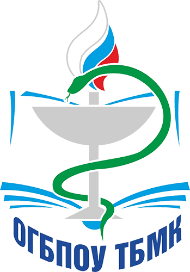